Social Movements
The Spirit of Creation moving through common grace in the secular structures of society to bring about paradigmatic changes.
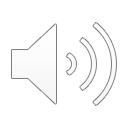 Viv Grigg
wannabe social activist, with help from students
Patchworks of Dissonance
From Dissonance to Flashpoint
The Tipping Points   (Read Spirit of Christ chapter on Grief/Anger)
Building Quiet Rage, Building Momentum
Three Movement Leadership Roles
Eric Hoffer, the True Believer
1. The role of the thinker, the man of words, the writer, the passionate journalist (Charismatic Leadership)
An important person, achievement or event that catalyzes one into passionate communication
A paradigm shift for its time 
Understand the issues of the times
Writer, renaissance man, Rizal, Mangalwadi
Principle: Information FlowThe Break: “Here is Your Centre of Communication”
Into A Place of Influence
A scholarship, then became a University Professor (Wangaari Mathai)
A place of communication
A place of conversation
A place of dissemination
A paradigmatic breakthrough in 30’s 
and a second in 50’s/60’s 
Information Flow from a Base: Publish, publish much 
 (Luther video)
2. The Role of the Fanatic
Get the army working
Not the Philosopher
Doesn’t think of the philosophic nuances
Simply thinks of how to make it work
Not loyal to the man of words, and his/her strategy - only the bigger vision
Does not write
Structurer of Momentum (administrator but not of institutions)
Creates patterns of work for the common (wo)man – everyone knows what to do
Creates progressions of leadership/statuses
The Movement Tipping Point
Usually an external opposition, that brings public consensus around the movement goals
3. The Role of the Institutionalizer
After the movement has acceptance
Institutionalizes the new paradigm into the structures of society.
The Personal Turning Point
Events in the mid-40’s age range
From the Outside to the Inside
Movements start on the edges, and move to the center (one of Pierson’s 8 movement theories in his History of Missions)
From the Outside to the Inside
Movements start on the edges, and move to the center (one of Pierson’s 8 movement theories in his History of Missions)
Movement Leader Timeline
Death can come anytime
Character & Competency
Networking
Alliance-building
Opposition winning
High Production of Writing
Multiplying ideas
Confrontational when Need be
Being a hero (How do you handle it?)
Handling Suffering (Ma Teresa)
Respectful and submissive (Ma Teresa)
Character & Competency
8 Principles from Wangari’s Maathai
Wangari’s Maathai (contd)
Dobson on Social Movements
There are 3 factors critical to social movements: 
Political Opportunity
Organization Capacity 
Framing Ability
Let’s look at some principles to establish a social movement
Dobson on Social Movements
1. An educated leader or spokesperson for the movement. Someone who can unite people (Dobson points out that most leaders MLK Jr, Ghandi, etc. have been well educated)
2. Access to money. Support from people with money? (Funds will be necessary to support the social movement)
3.Proximity (Dobson points out that the Civil Rights Movement followed mass migration of blacks from dispersed rural settlement to concentrated urban centers in the US south)
4.Presence of previous community organizing and grassroots movements
5. Solidarity 
6. Optimism 
7. the people need to be available 
8. Often a sudden imposed grievance. This could be a nuclear accident, serious government misconduct, or violence against dissenters.
9. Focused on obtaining one goal - Civil Rights, Women’s Rights, maybe this is why the Occupy movement has not been successful they have too many goals they want to accomplish. They need to take these one at a time.
10. Access to media (helps raise awareness and support)

(Summary by Lindsey McDonald)
Funding the Movement
From your readings, at what points did funding make a difference?
Or were they only movements because the leaders knew how to access funds? 
Did it matter where the funds came from, indigenous or from the oppressors?
How did they work out how to fund the multiplication among the masses?
To what were the funds largely directed?
Lessons from Biographies  Ryan Hernandez
Writing and writing often –extremely valuable in shaping ideology of followers,“waking” up target groups (Davey)
Support from spouse/partner/number 2 – When Kagawa was imprisoned his wife assumed his duties as movement leader (Davey)
Influence through speaking out – May not have to be the best public speaker but openly speaking with conviction on the movement's principles. (Davey)
Risk looking foolish and/or condemnation – Kagawa was not able to get everybody to understand his reasoning for freedom from oppressive government as it was a new idea for people that had accepted their fate (Davey)
Maintaining control through exemplary lifestyle – Kagawa saw that non-violence was best for protest but when followers started using violence he had to step up and not only speak out against retaliation but practice it as well (Davey)
“Kindle in small groups” - a movement gains momentum by starting with a few members that understand and are willing to promote the cause. Influence small and get help in movement promotion. (Dobson)
“Solidarity instead of free-riding” - Exemplifying and demanding/expecting solidarity for a movement's cause is crucial for active participation. Fail to do this and free-riding becomes the norm, which can stalemate a cause as people are likely to flee should the movement face trials. (Dobson)
Sacrifice – A movement depends on the sacrifice or other whether it be possessions, time or life. A leader in a social movement may find themselves as beneficiaries of the sacrifice of others, like Mandela or sacrificing something for the sake of the movement themselves. (Mandela)
Don't expect it to be easy – Social movements come at a great cost. There is always opposition and sometimes that opposition is stronger than the social movement but it pays to be unwavering through the tumultuous times. (Mandela)
Lessons from Biographies (2)Grecia Reyes
Dobson 
Solidarity 
Optimistic expectations-Movements need enthusiastic leaders that can inspire others and think positive. This includes believing in the purpose of the movement and expecting that it will be successful and people will be driven to act and mobilize. 
Capable leaders—social movement leaders must be individuals with integrity, commitment, inspirational, passionate, and with good charisma. 
A co-optable communications network—this speeds ad spreads the movement 
Time —providing time that allows multiple people groups to participate is essential. 
Mandela 
Commitment and responsibility—Mandela had a commitment to bring liberation. He believed that every individual had the right to live with dignity and freedom. According to Mandela, “every man has an obligation to his people, community, and country” (p. 749).  He describes that in every movement, the road towards freedom or change is long. Along the way, there will be mistakes, exhaustion, and greater battles to fight.  
Humility – This may be one of the hardest elements to take on but it takes humility despite elevation and attention to garner the support of the masses. Shallowness or vanity is not sustainable as people participating in social movements especially social movements against injustice expect genuineness.
Lessons from Biographies (3)Grecia Reyes
Gandhi 
Non Violence -The principle of Satyagraha or non violence resistance was Gandhi’s primary method during his movements in South Africa and India. He believed that violence would never end the struggle. Through non-violence, he organized marches and strikes but never resisted to public arrest. He urged his followers to hold back against violent actions.
Servitude- India was his service—his community, roots, and where he felt a deep connection to. Injustice agitated him and so he became absorbed in serving the poor, the sick, and the lepers. Gandhi describes the principle of servitude as follow: 
"Service can have no meaning unless one takes pleasure in it. When it is done for show or for fear of public pleasure in it, it stunts the man and crushes his spirit. Service which is rendered without joy helps neither the servant nor the served. But all other pleasure s and possessions pale into nothingness before service which is rendered in a spirit of joy (p. 175)."
Erickson 
Trustworthiness. Face to face interaction with community members establishes trust and builds a better network for social movement. This includes creating common meeting places, making it easier for groups to have open discussions, share ideas, and mobilize. 
Access to media/internet—this could spread information faster and recruit people.
Background Readings
Agoncillo, Teodoro A. (2002). The revolt of the masses: the story of Bonifacio and the Katipunan. Quezon City. The University of the Philippines Press.
Dobson. (201) What Works in Social Movements. The Citizen's Handbook: A Guide to Building Community in Vancouver.   http://www.vcn.bc.ca/citizens-handbook August 2001.
Grigg, Viv (2010). Rage. The Spirit of Christ and Postmodern City. Emeth Press.
Kolodiejchuk, Brian. (2007). Mother Teresa, Come be my light: The private writings of the “Saint of Calcutta.” Doubleday Publishing: New York. 
Mandela, Nelson. (1994). Long Walk to Freedom. Abacus
Maathai, W. (2008). Unbowed: a memoir. London: Arrow.